Who is afraid of inflation: 
The politics of austerity and the long shadow of the 1970s

Adam Tooze Yale

September 2013
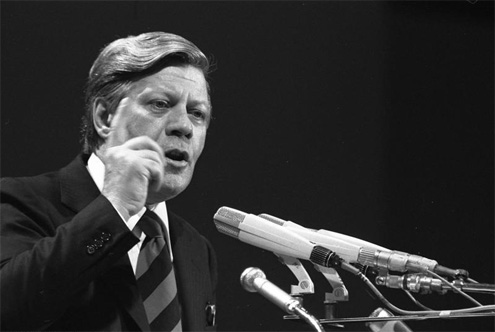 Helmut Schmidt, Dortmund, Juli 1972: “lieber 5 prozent inflation als 5 prozent arbeitslosigkeit” “rather 5 percent inflation than 5 % unemployment”
Agenda for the talk:

Critique of left anti-inflationism, anti-Streeck


A useable history of the 1970s


Alternative future histories of the recovery: austerity, managed inflation, inflationary conflict
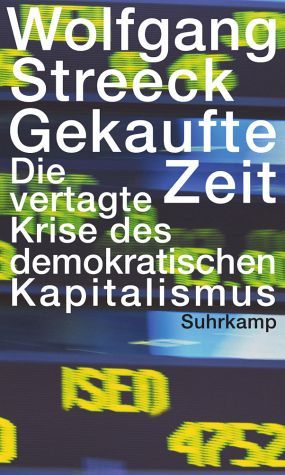 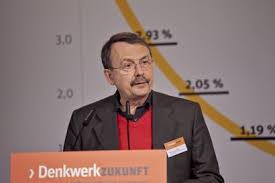 Wolfgang Streeck, Buying Time. The Crisis of Capitalism Postponed
Streeck’s “crisis sequence” paradigm is based on the US: Inflation, public debt, privatized Keynesianism
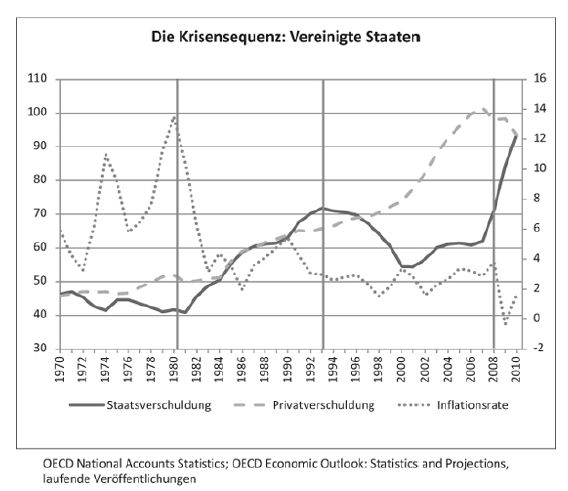 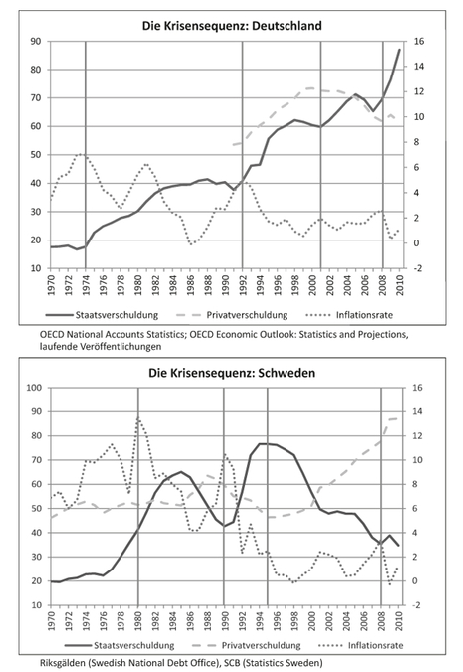 Streeck wants to see this as a generic, common pattern, repeated in each major national economy. 

Whereas in fact what we need is an account of the build-up of macroeconomic imbalances as expression of uneven and combined development of global capitalism
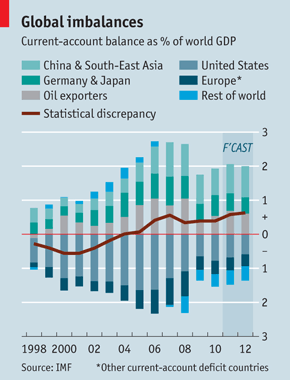 If some are buying time, who is selling?
Tensions in Streeck’s work
Describes EURO as a reborn gold standard …
rather than a fiat currency zone with a willfully conservative policy stance
In favor of devaluation …
… but against inflation
In favor of debt jubilees
… but against inflations
… but against inflationary disorder
In favor of organized labor
… but against the political disorder unleashed by inflation
In favor of protest
Unwilling to countenance a return to the 1970s
… but keen to draw inspiration from Bretton Woods
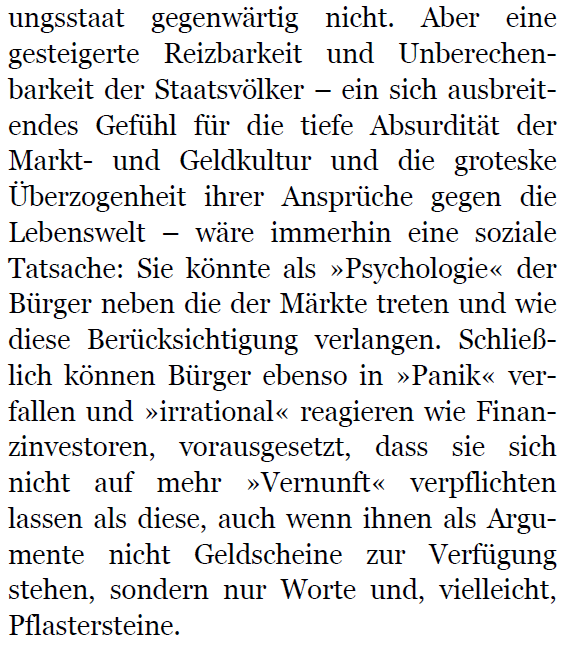 Streeck, Gekaufte Zeit, 224.
Streeck on the need for the right of the citizenry to panic like the financial markets
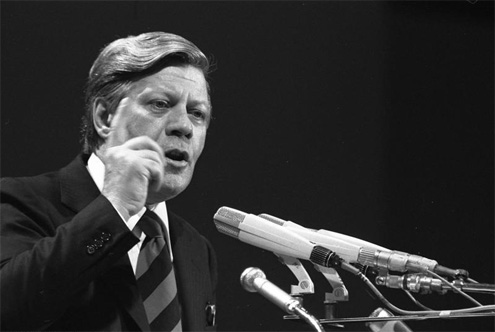 Helmut Schmidt, Dortmund, Juli 1972: “lieber 5 prozent inflation als 5 prozent arbeitslosigkeit”
What makes Schmidt’s 1972 speech possible?
Audience – organized working-class that had put the SPD in office
2. Collapse of Bretton Woods
3. Belief that there was a trade off
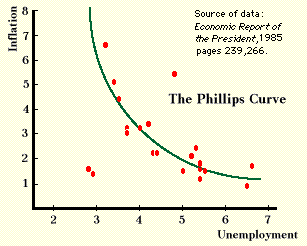 4. Belief that as finance Minister he had power to make the call – rather than Bundesbank
Just over ten years later …
1. Trade off has collapsed … from Philips curve to NAIRU (non-accelerating rate of unemployment
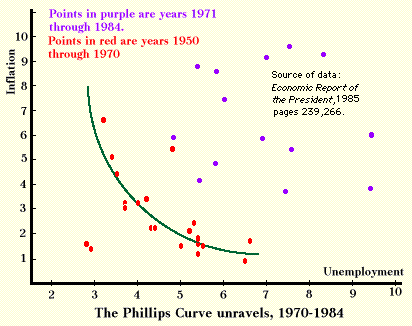 2. Schmidt out of power and old left fragmenting irrevocably
3. Bundesbank calling shots both at home …
4. Bretton Woods replaced by european monetary system
A new German Sonderweg defined during the “great inflation”: 1973-1983
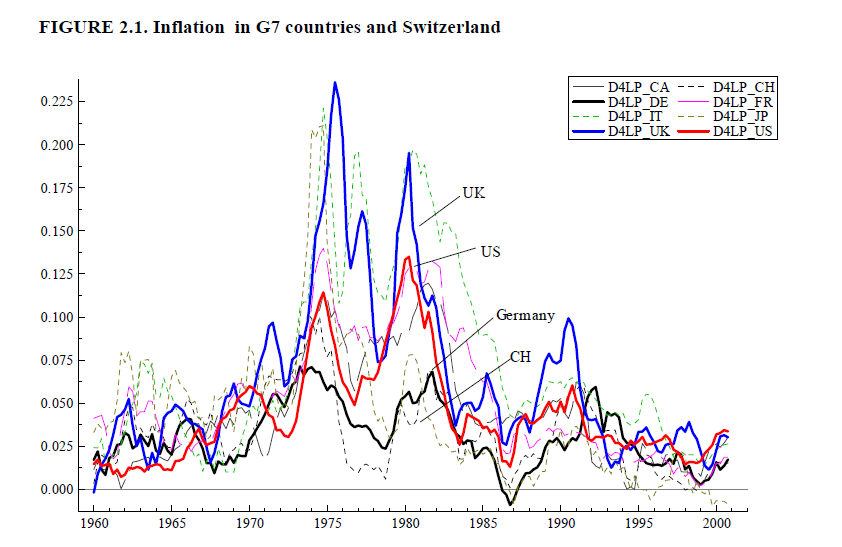 But this special path is, at first, not exemplary. It puts Germany on the defensive.
Contrary to simplistic narrative of “market revolution” in economics, Keynesianism does not give up without a fight!
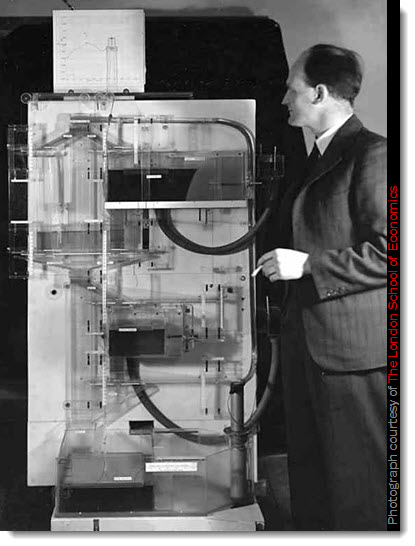 The caricature of mechanical Keynesianism 
Bill Phillips LSE, 1949
Money National Income Analogue Computer
MNIAC
1970s High-Tech the Econometric Matrix of the locomotive theory: interdependencies estimated as part of the OECD/UN LINK model, 1978
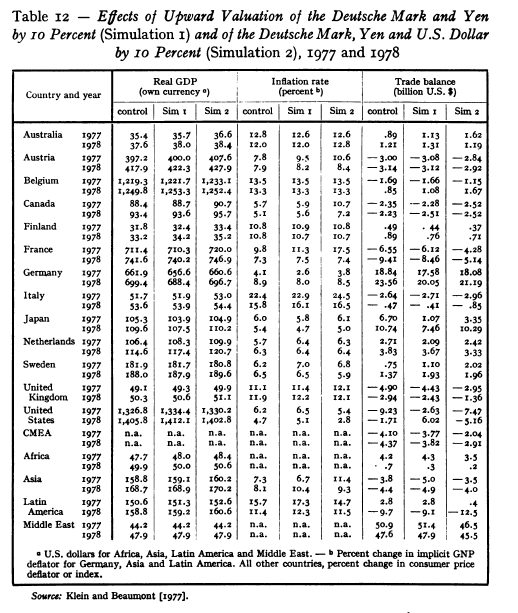 Organized informality : Bonn Economic Summit 1978
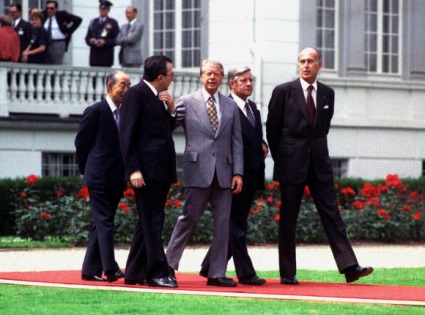 Decisive Junctures in the Establishment of the Anti-Inflationary Order
March 1978	Preliminary Franco-German-Commission talks about EMS
June 1978		Bonn Summit
30 Nov 1978	Schmidt compromise with the Bundesbank over EMS
Oct 1979 		Carter appoints Volcker to Fed
Dec 1980		$ Reserves of Bundesbank fallen by half since 1978
Feb 1981		 $ interest rates reach maximum of 21 % 
19 Feb 1981 	Bundesbank responds by raising rates 
1 April 1981 	German and French governments negotiate with Saudis
11 Mai 1981 	Mitterand elected French President
22 Mai 1981 	Capital Controls introduced in France
5 Oct 1981 	1st devaluation of Franc in EMS 
Juni 1982	 	Fiasco of Paris Economic Summit
12 Juni 1982 	2nd Franc devaluation 
March 1983 	Collapse of socialist-communist coalition in Paris
The German dominated EMS:
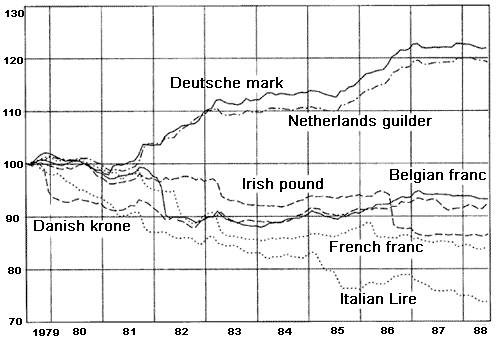 1978-1983 as a historic juncture
1. Direction of Fed policy set down to the present
2. Schmidt’s compromise with the Bundesbank sets tone of Eurozone the largest economic unit in the world:
 Iron triangle of geopolitical concern, “coming to terms with the past” and monetary/fiscal austerity
3. France is the last “experiment” by a major capitalist economy. It is french officials who generalize what becomes known as Washington consensus
By revisiting the history of the 1970s and recasting it as a story of dramatic political struggle and open debate we may hope to puncture the complacent determinism of the “great moderation” story.
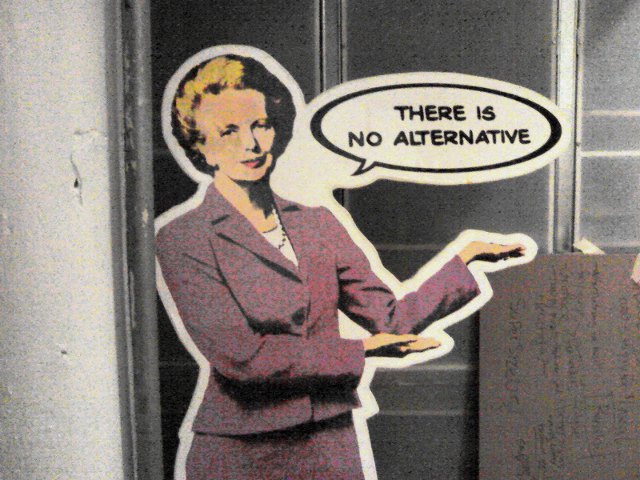 Can we counteract the tendency for TINA to morph into TWNA (There was no alternative)
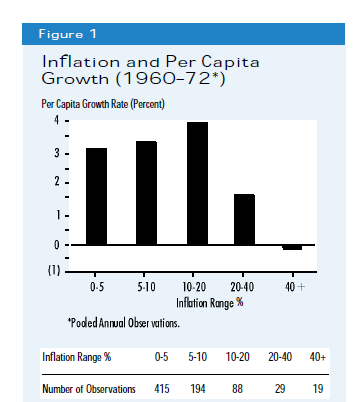 In the “golden age”, growth and inflation had been positively associated.
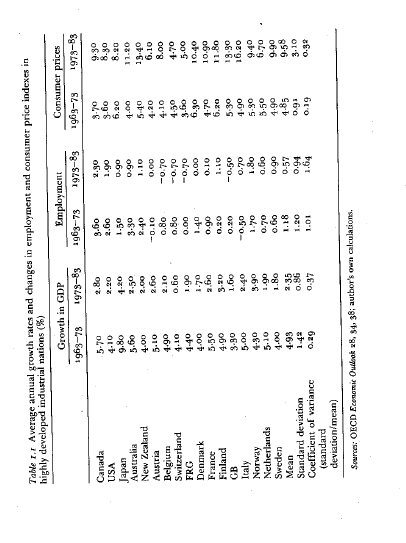 The disappointing balance of a deflationary decade:
Was Low Inflation Really Good for Growth?
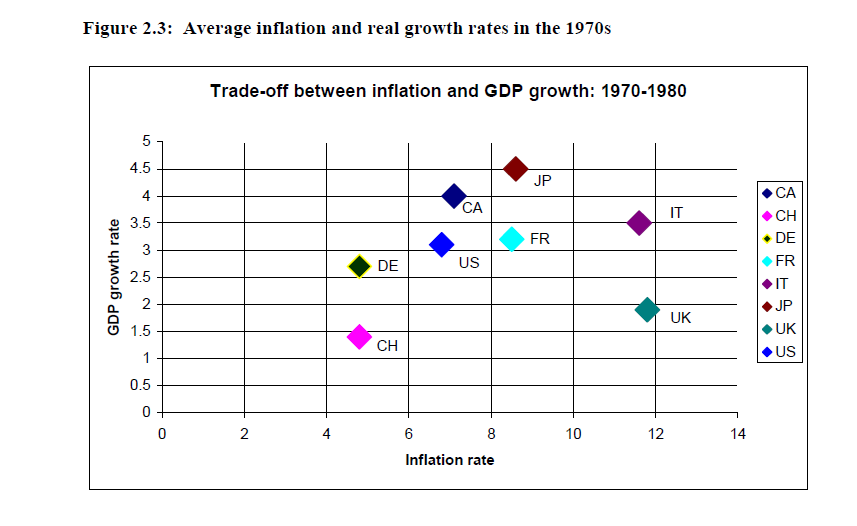 If moderate inflation is not bad for growth, what might it be good for?
Total Liabilities in Relation to GDP: USA and FRG
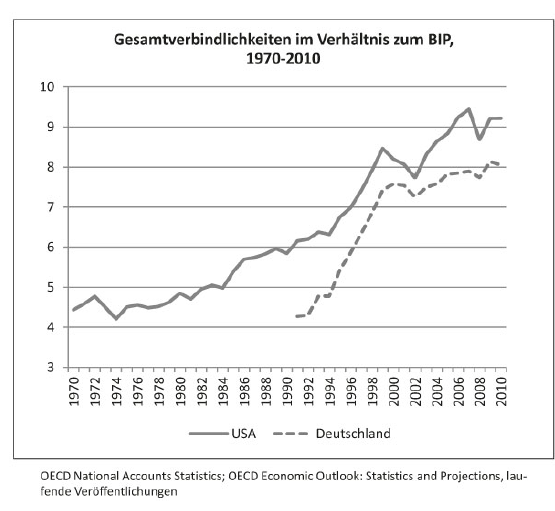 Slaying the inflationary demons for good? An austere future of debt repayment without historical precedent.
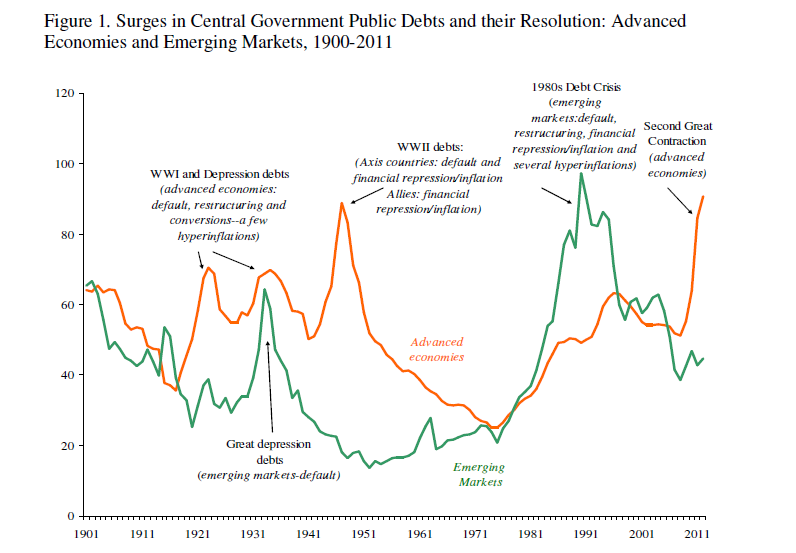 Rewriting the first ten of the trente glorieuse: the effect of inflation in reducing real postwar debts 1945-1955
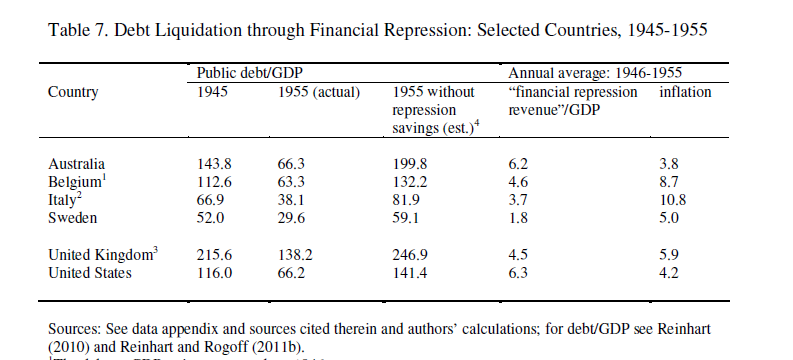 Can we have an inflationary policy?
1. Is it equivalent to “pushing on a string”? i.e. can we get investment to revive?
Is a policy of austerity more or less likely to revive animal spirits?
2. Can we manage an inflation once it is going?
If the central bankers do manage an upward revision in inflationary targets and stick to them ….
 It will be the greatest technocratic success story in history
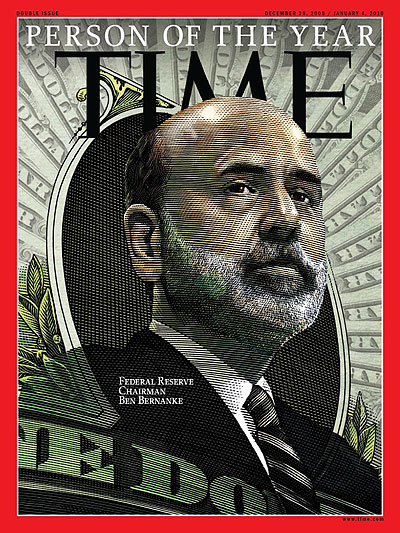 We will need to reevaluate the pessimistic stories of policy failure told since the 1970s.
We will need to reevaluate the story evoked by the shattering of the Philips Curve
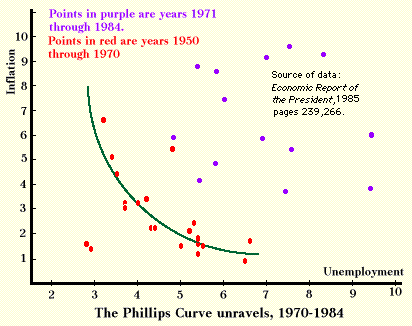 But what if the 1970s repeat themselves and inflation proves hard to control …. 
Inflationary momentum may build up.  But what will be the social forces that drive the escalating inflation?
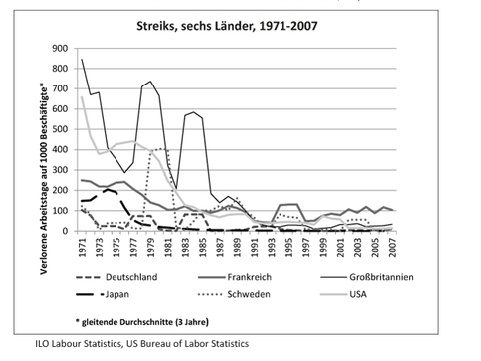 Unemployment is selective. The Cost of Living Is Felt by Everyone.
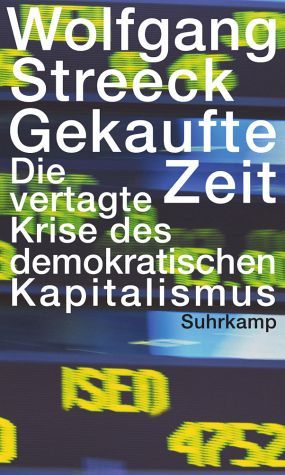 To Streeck’s Adorno Lectures let us reply with a paraphrase of Horkheimer’s famous injunction about capitalism and fascism:
“Whoever wishes not to speak of inflation ….
…. should be silent about debt jubilees and a new politics of redistribution”